7/12/2022
Quantitative helium-beam radiography (αRad) with high-energy beams
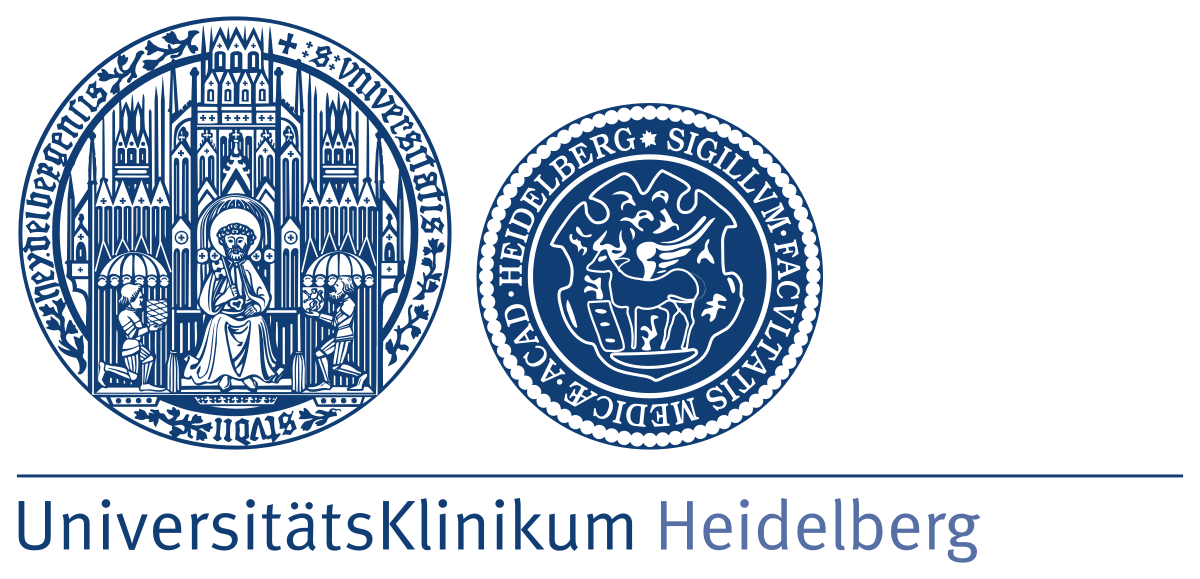 T. Gehrke1,2,3
M. Metzner2,3, Yanting Xu2,3, F. Kehrein2,3, R. Hermann1,4,5, C. Schömers4, S. Scheloske4, S. Brons4, A. Peters4, O. Jäkel2,3,4, M. Martisikova2,3

1 Department of Radiation Oncology, Heidelberg University Hospital, Im Neuenheimer Feld 400, Heidelberg, Germany
2 Department of Medical Physics in Radiation Oncology, German Cancer Research Center (DKFZ), Im Neuenheimer Feld 280, Heidelberg, Germany
3 Heidelberg Institute for Radiation Oncology (HIRO), National Center for Radiation Research in Oncology (NCRO), Im Neuenheimer Feld 280, Heidelberg, Germany
4 Heidelberg Ion-Beam Therapy Centre (HIT), Im Neuenheimer Feld 450, Heidelberg, Germany
5 Goethe University Frankfurt, Institute of Applied Physics, Frankfurt, Germany
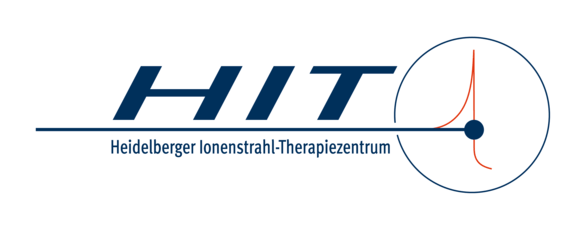 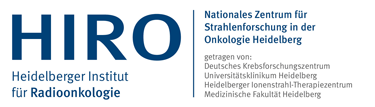 Helium-beam radiography (αRad) – Application in Ion-beam therapy
Important to detect any uncertainty on the treatment day
   like anatomical changes or 
   uncertainties on relative stopping power (RSP)                                                                                    
       based on x-ray CT
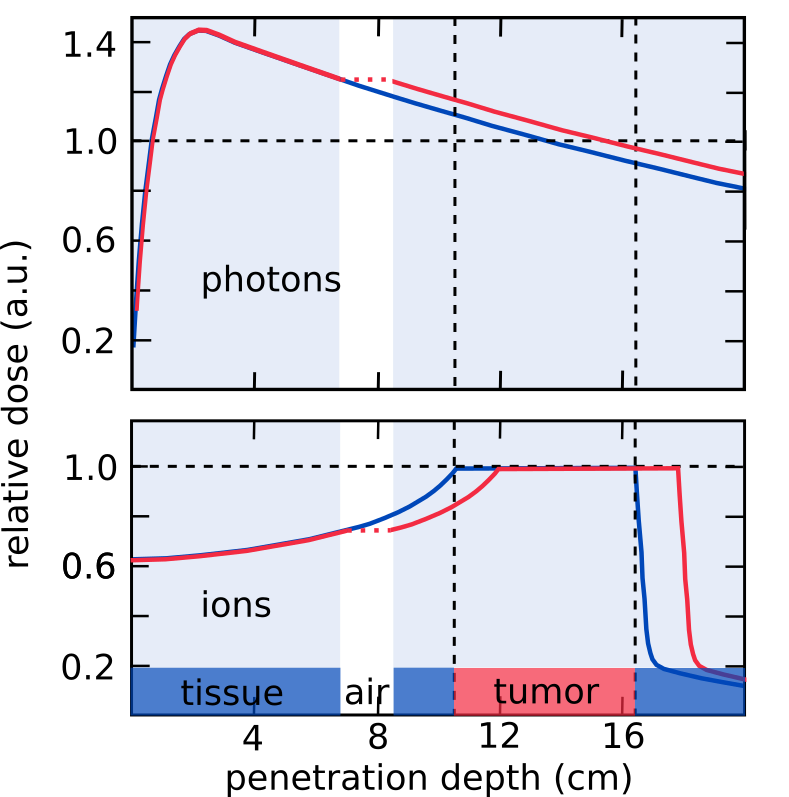 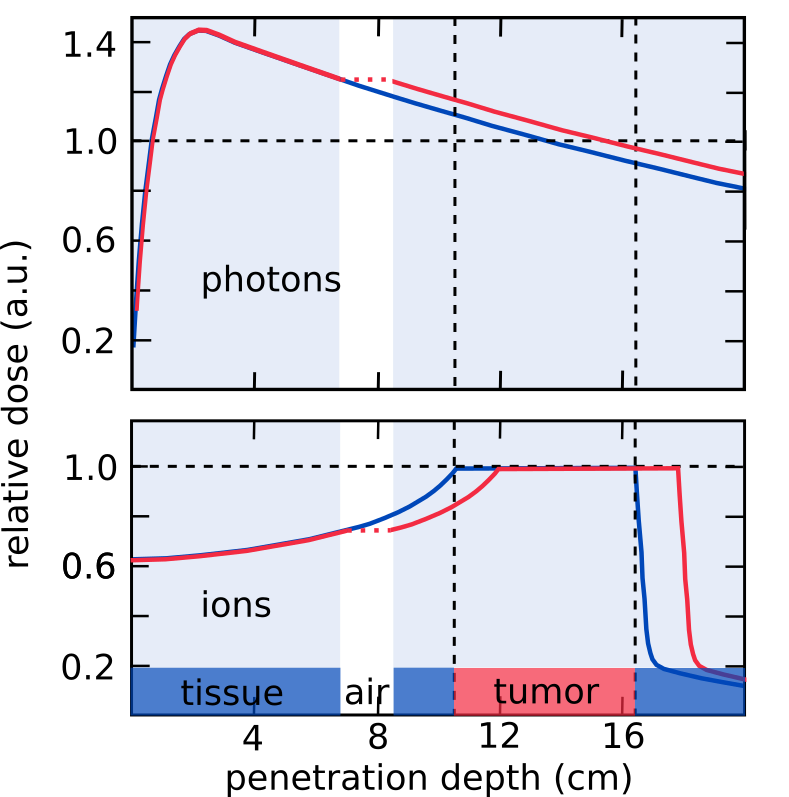 Verification of WET-map 
from planning CT                                                                    in treatment position!
4He 
    @ high energy
4He 
      @ high energy
Low-dose αRad @ day of treatment
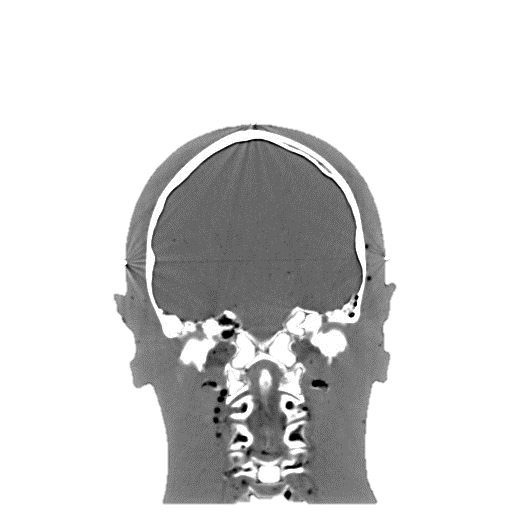 ?
?
WETmeas = WETCT
WETmeas = WETCT
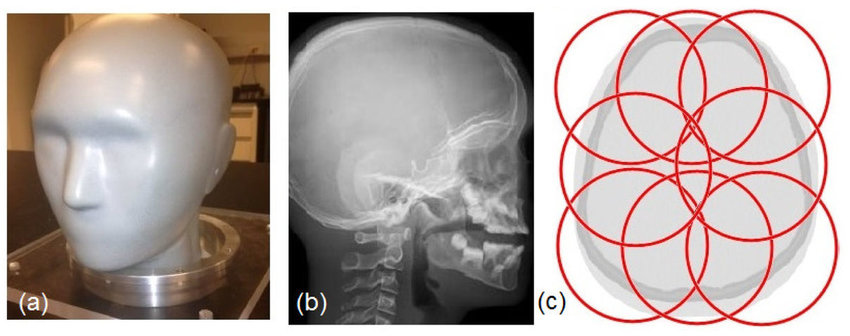 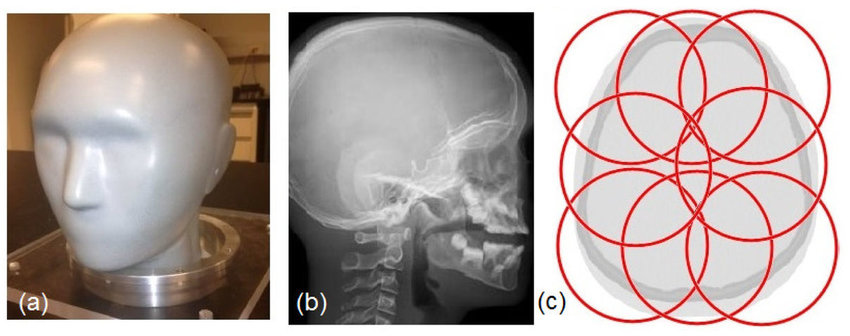 Simultaneous patient-positioning is feasible
Low-dose ion imaging:
Collins-Fekete et al., 2021; PMB 66(105009)
Proton radiography for QA:
Schneider et al., 2004; MedPhys 22(4) &
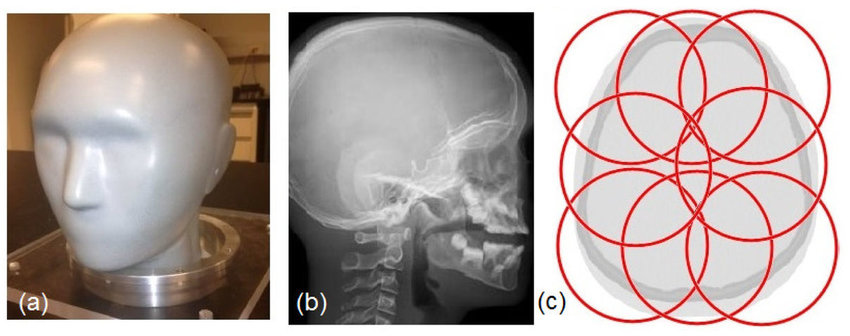 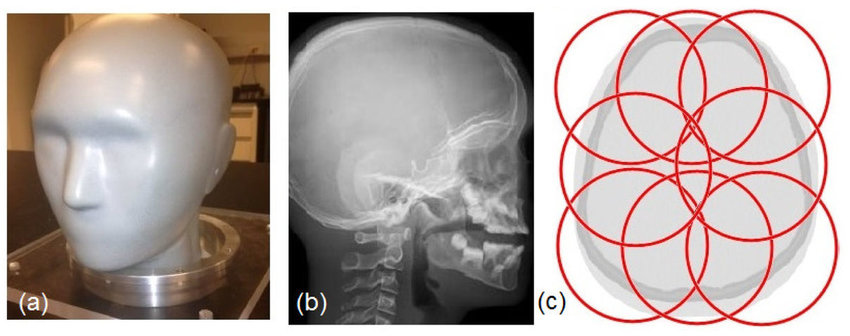 Ion imaging – Detection systems worldwide
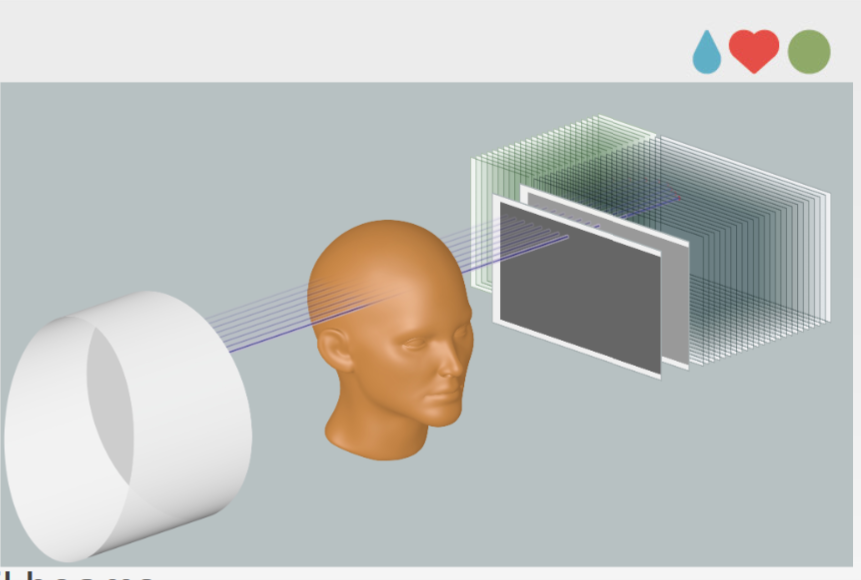 US pCT group:
2002 – 2016
built phase I & II detection systems







considered to be gold standard system
Bergen pCT group:
2017 – 2021 
building single-sided detection systems







Incredible amount of 4644 MAPS chips
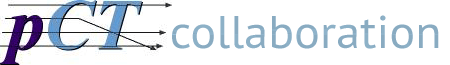 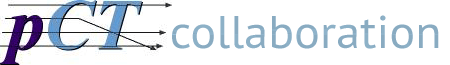 4He 
      @ high energy
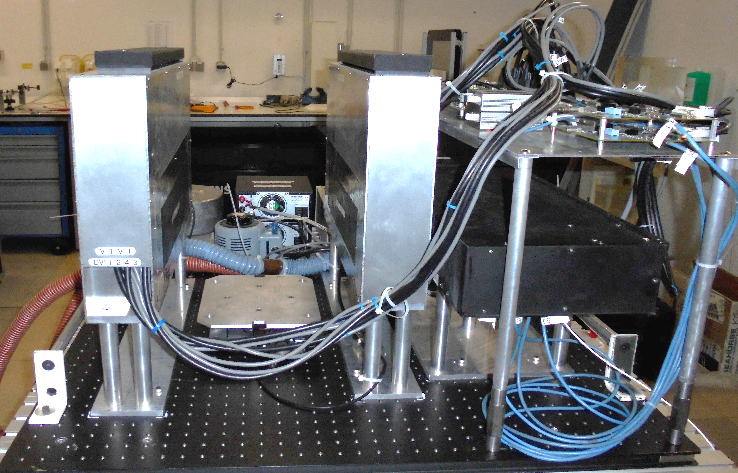 ?
WETmeas = WETCT
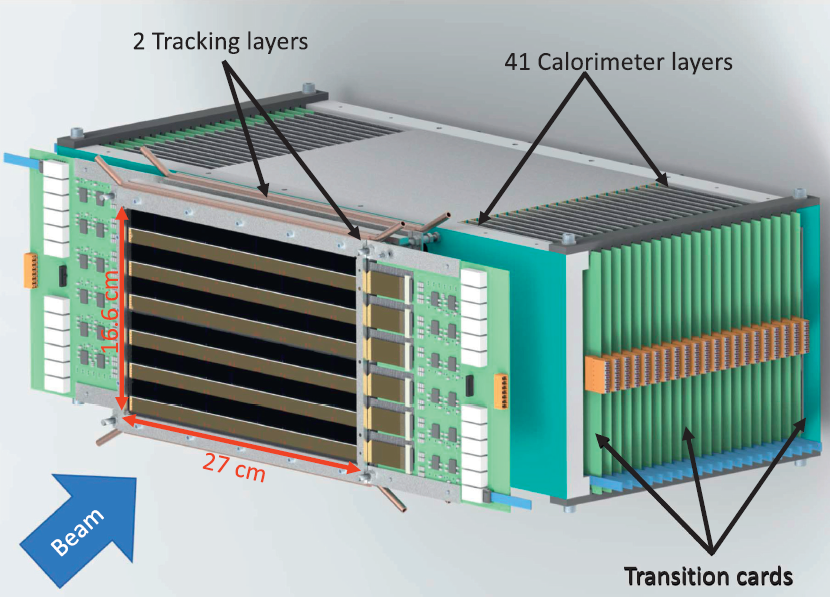 CAD model  (Alme et al 2020, Front. Phys.)
Even more groups: OPTima @ The Christie (UK); ProtonVDA company @ Chicago Proton Center (US)
E/Range detector (scintillator & PMTs)
Front & rear trackers (silicon strip detectors)
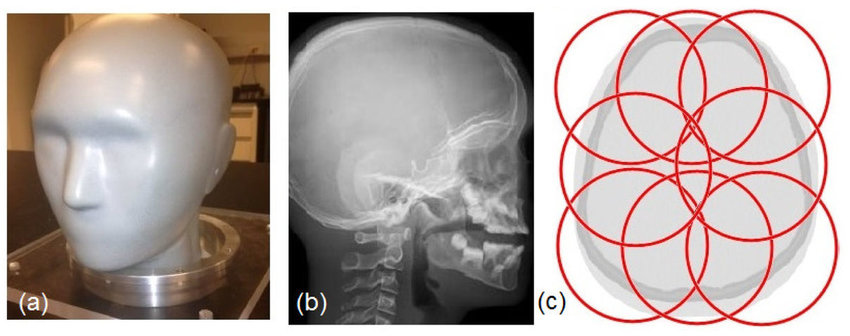 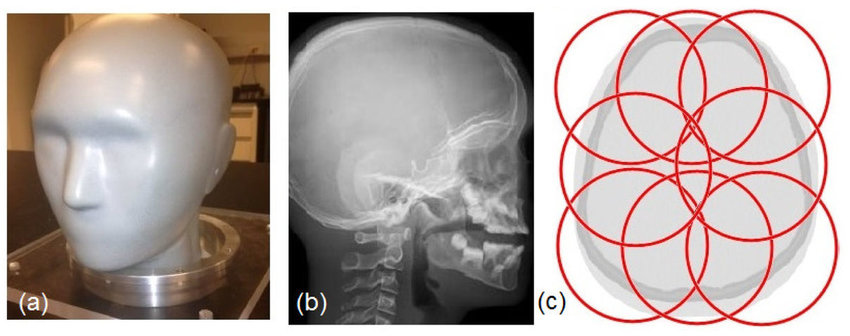 Ion imaging – Our current detection system
US pCT group:
αRad at HIT/DKFZ/UKHD
2016 – now
Compact and very thin
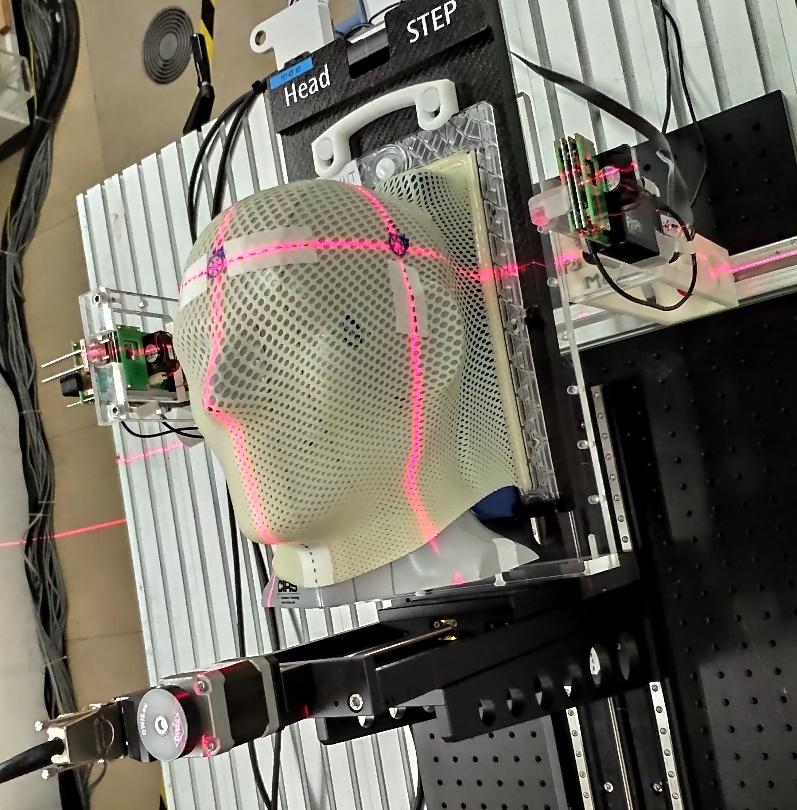 4He 
      @ high energy
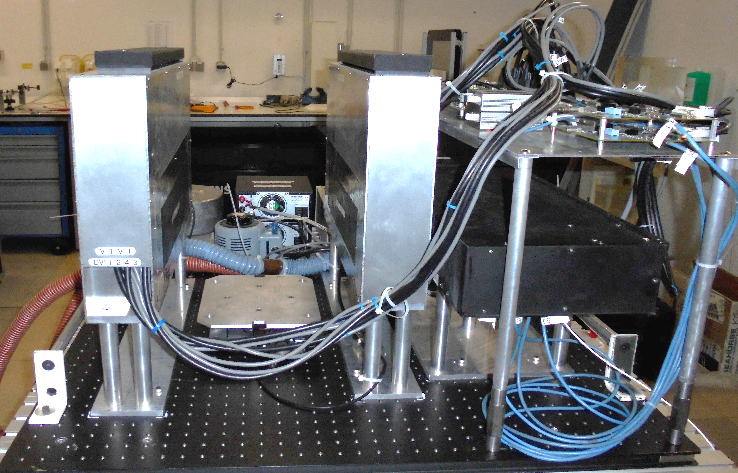 ?
WETmeas = WETCT
E/Range detector (scintillator & PMTs)
Front & rear trackers (silicon strip detectors)
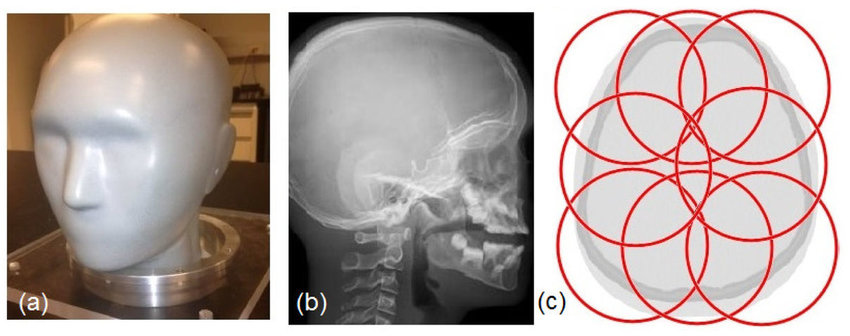 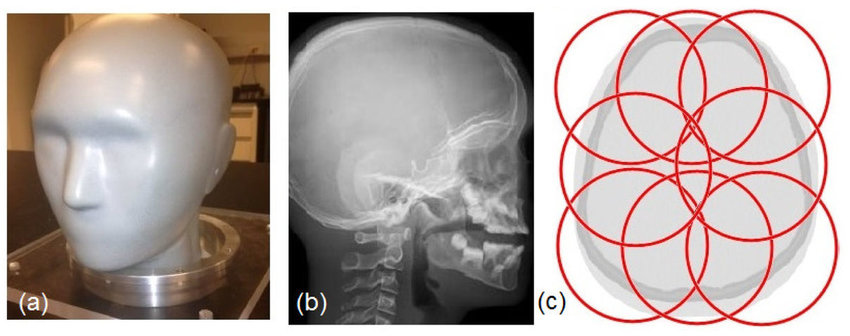 Detection system – based on silicon pixel detectors
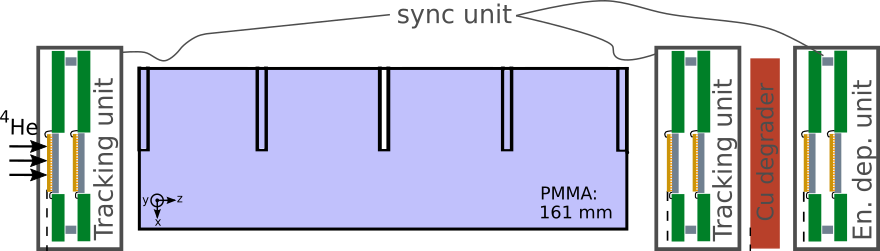 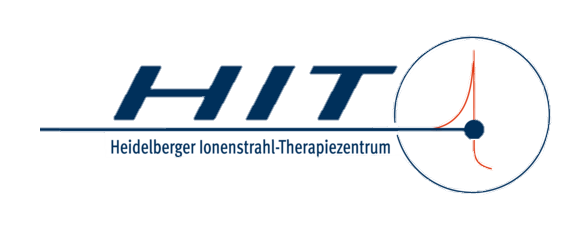 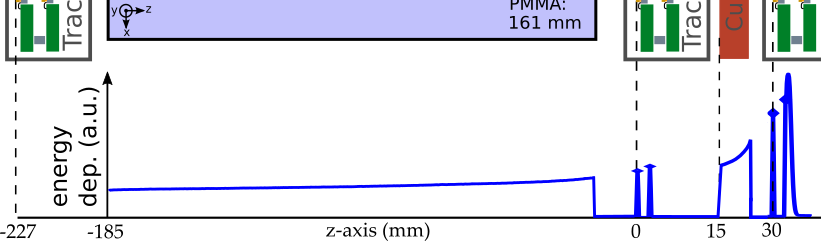 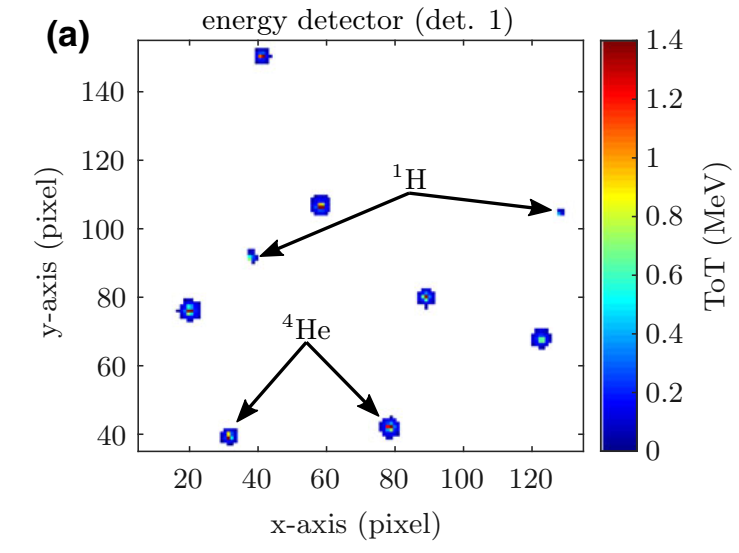 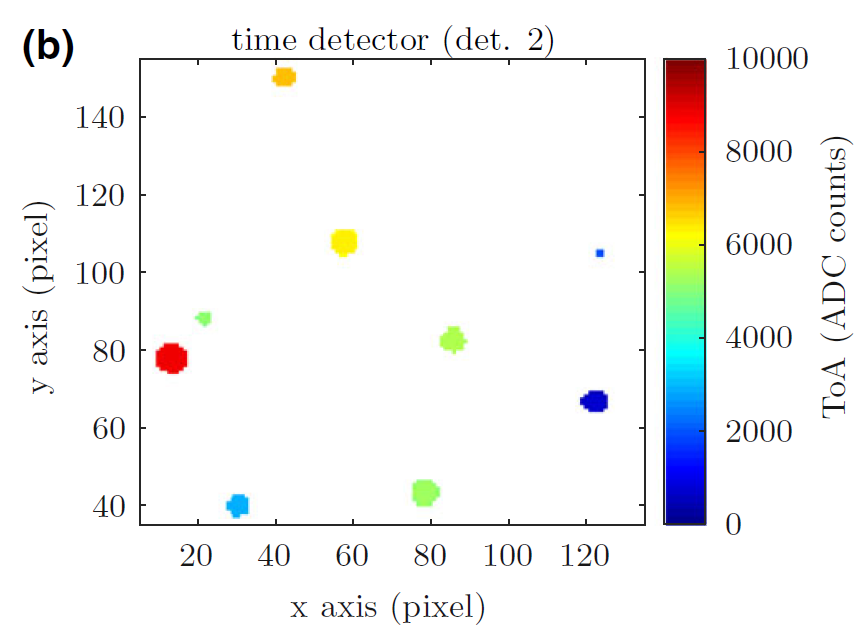 operating 
principle
Position + time
Position + dE + ion ID
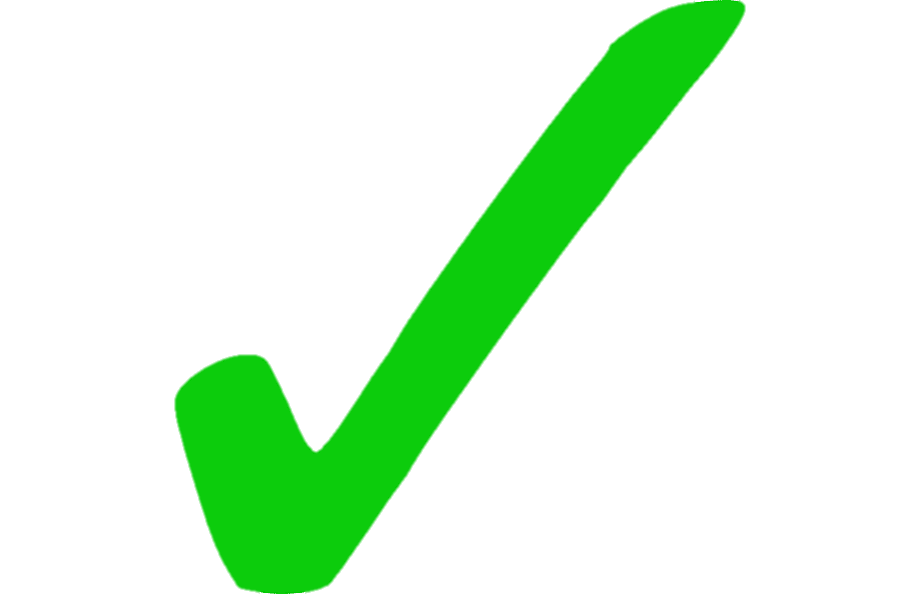 MLP:Schulte et al., 2008, Med.Phys. 35(11)
Collins-Fekete et al., 2015, PMB 60(13)
Timepix: Llopart et al., 2007, NIM A 581(1-2)
Detection system: Gehrke et al., 2018, PMB 63 035037;  Amato et al., 2020, MedPhys 47(5)
MLP:Schulte et al., 2008, Med.Phys. 35(11)
Collins-Fekete et al., 2015, PMB 60(13)
sensitive 
Si-layer+
TPX chip
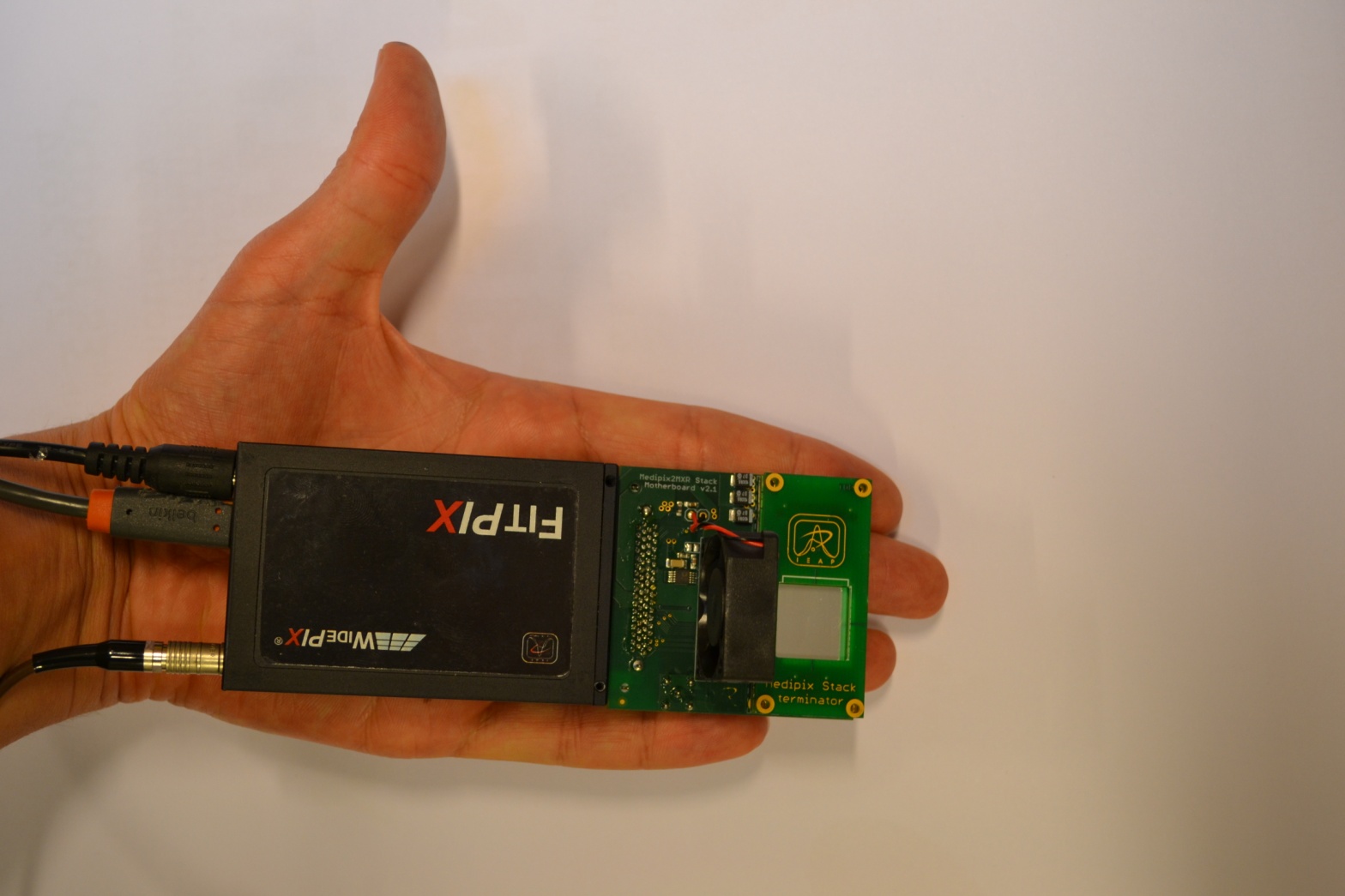 read-out interface
Previous results                        &      current research questions
…for head-sized objects:
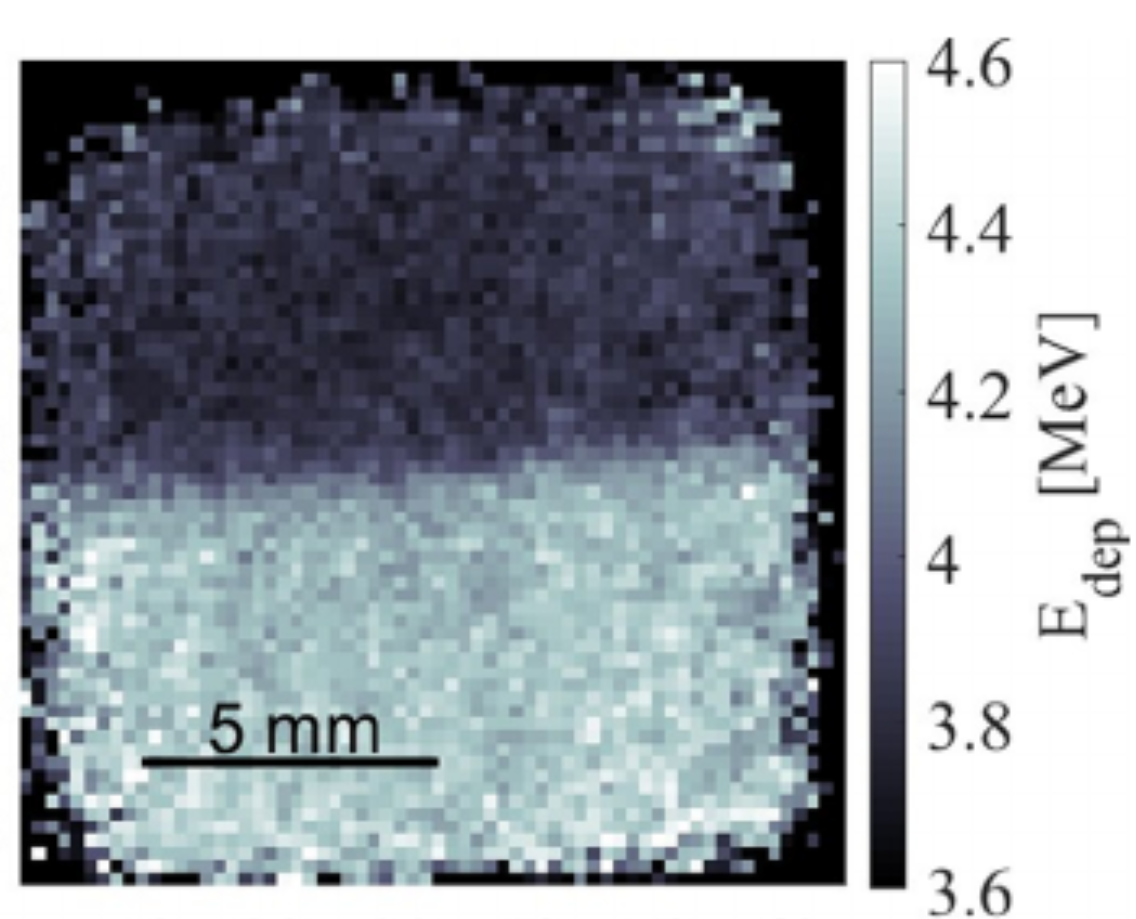 Spatial resolution (SR)     MTF10%=0.6 lp/mm
Can we perform quantitative αRad,  i.e. obtain WET maps?
Can we image the pelvis/abdomen region (WETs up to 320 mm) with sufficient image quality?
WET resolution      0.6 % @ 350 µGy,          0.22 mm pixel pitch
 (object’s WET =190 mm)
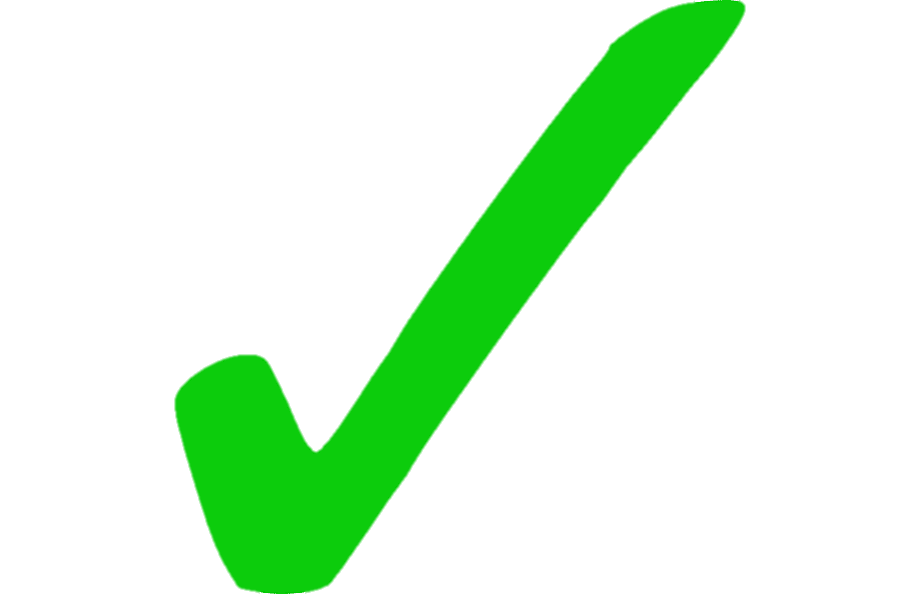 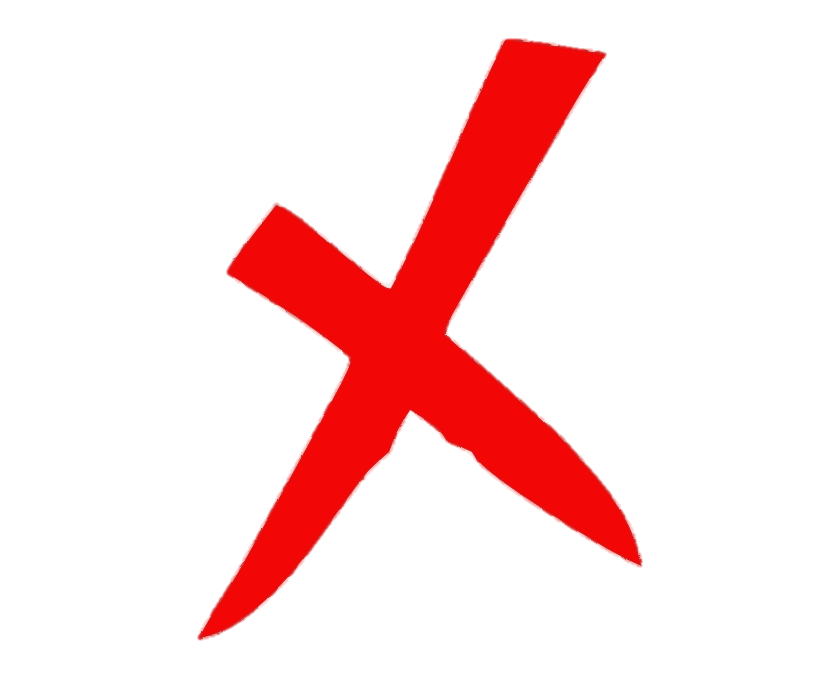 Spatial & WET resolution: Gehrke et al., 2018, PMB 63 035037;             
                                           Amato et al., 2020, MedPhys 47(5)
Quantitative αRads @ high initial energies →  WET maps
Quality assessment of WET maps
Newly established 4He beams at HIT: up to 330 MeV/u → 600 mm range
I    Single-ion WET precision (σWET)
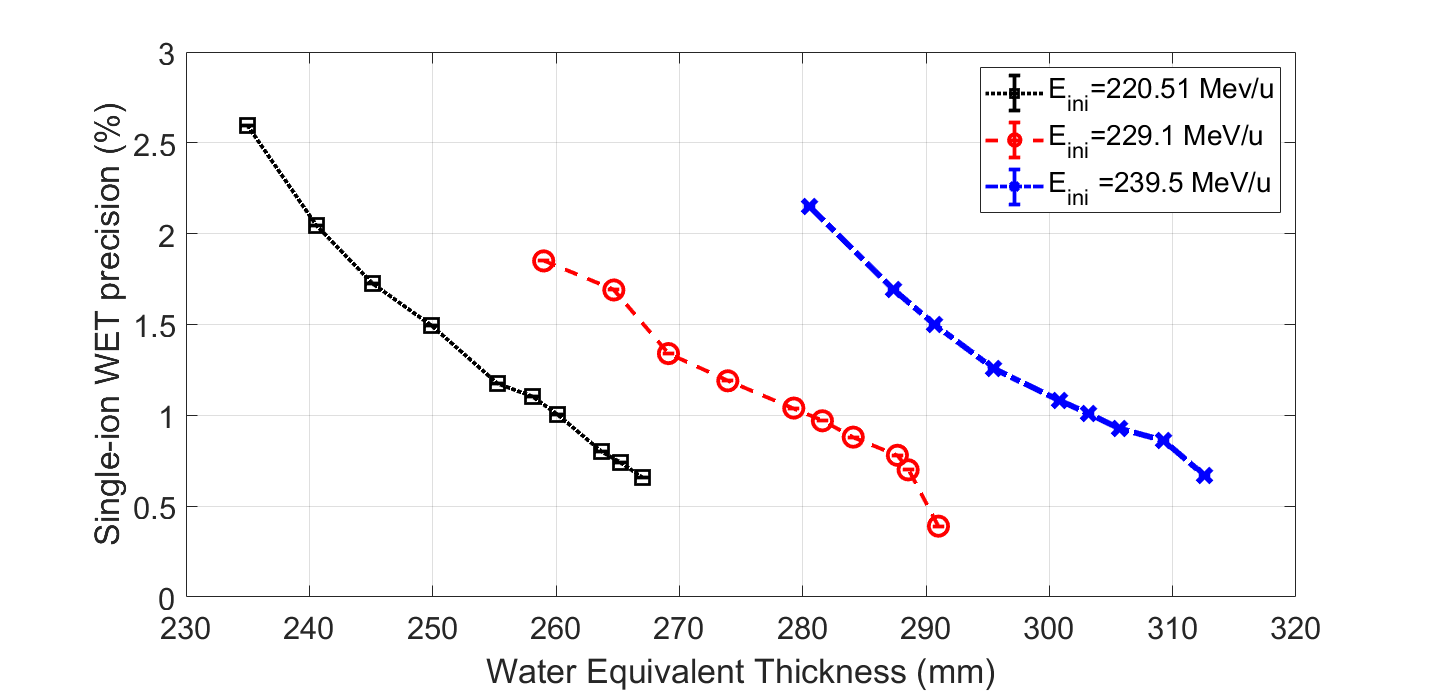 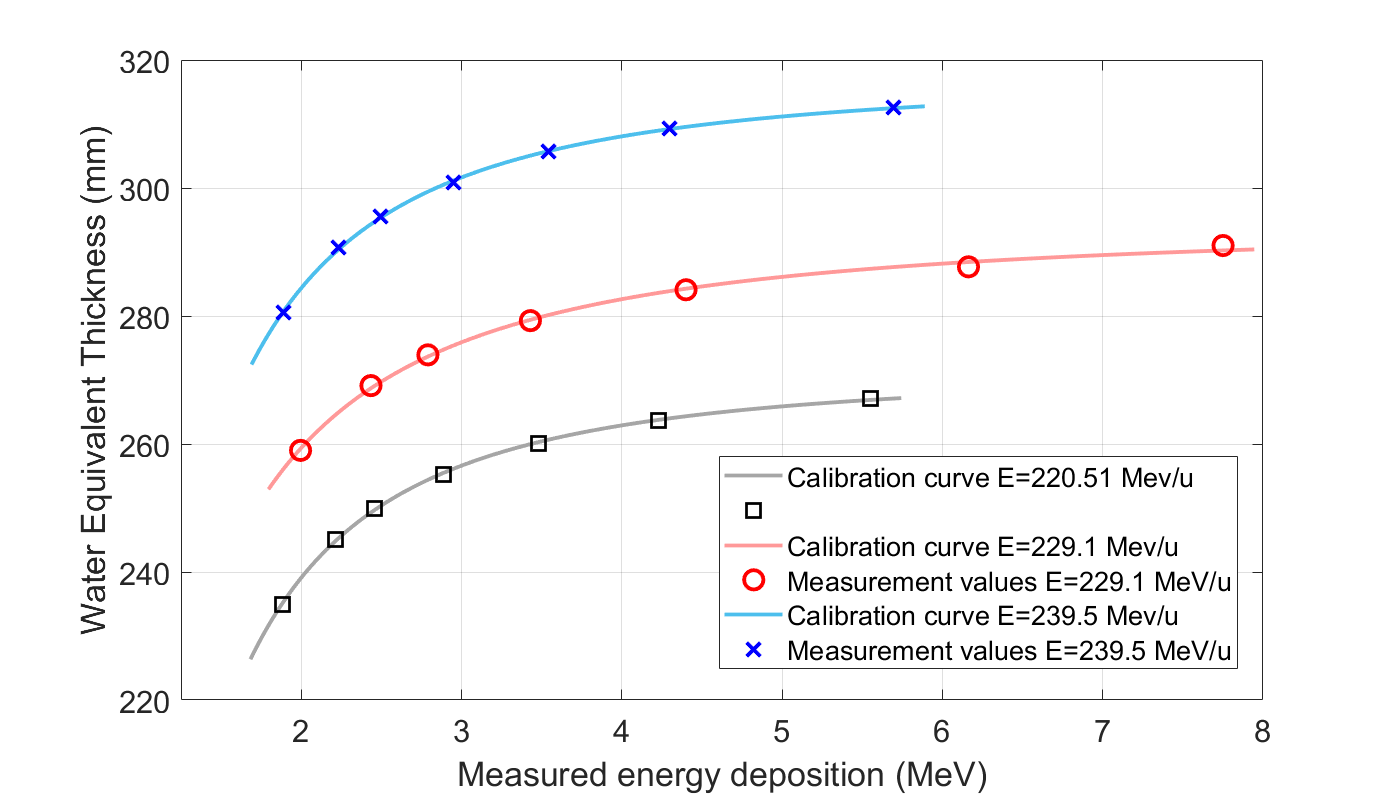 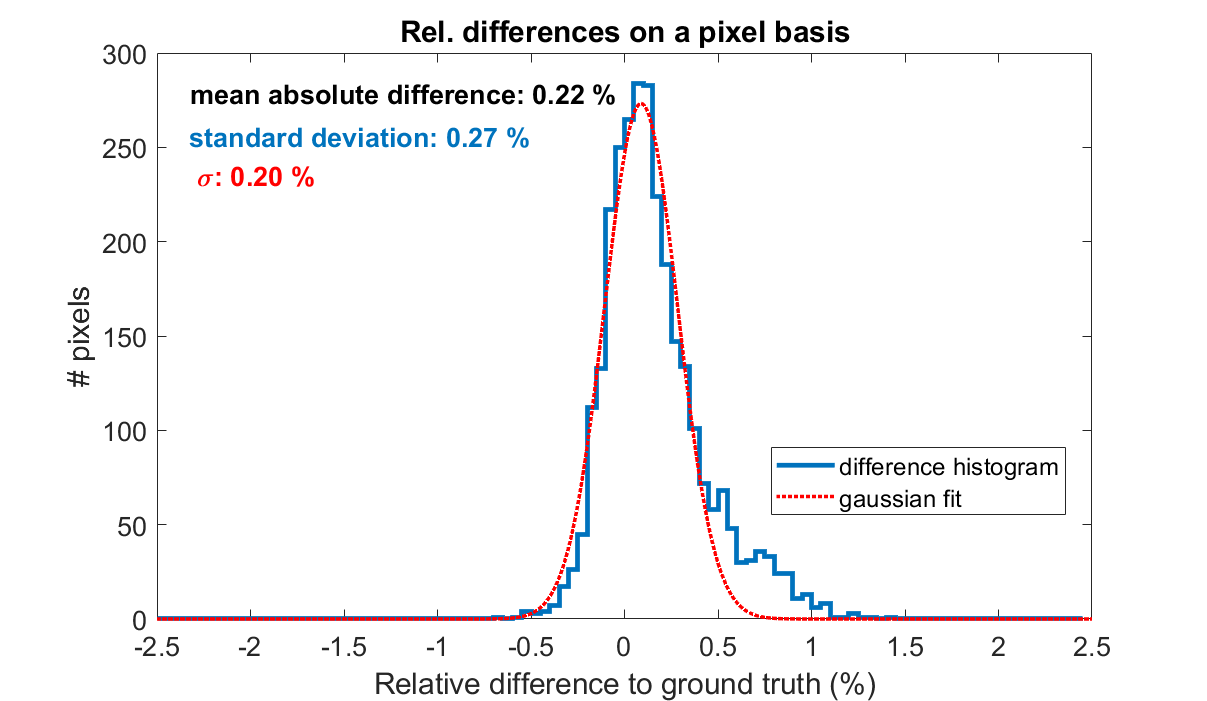 preliminary
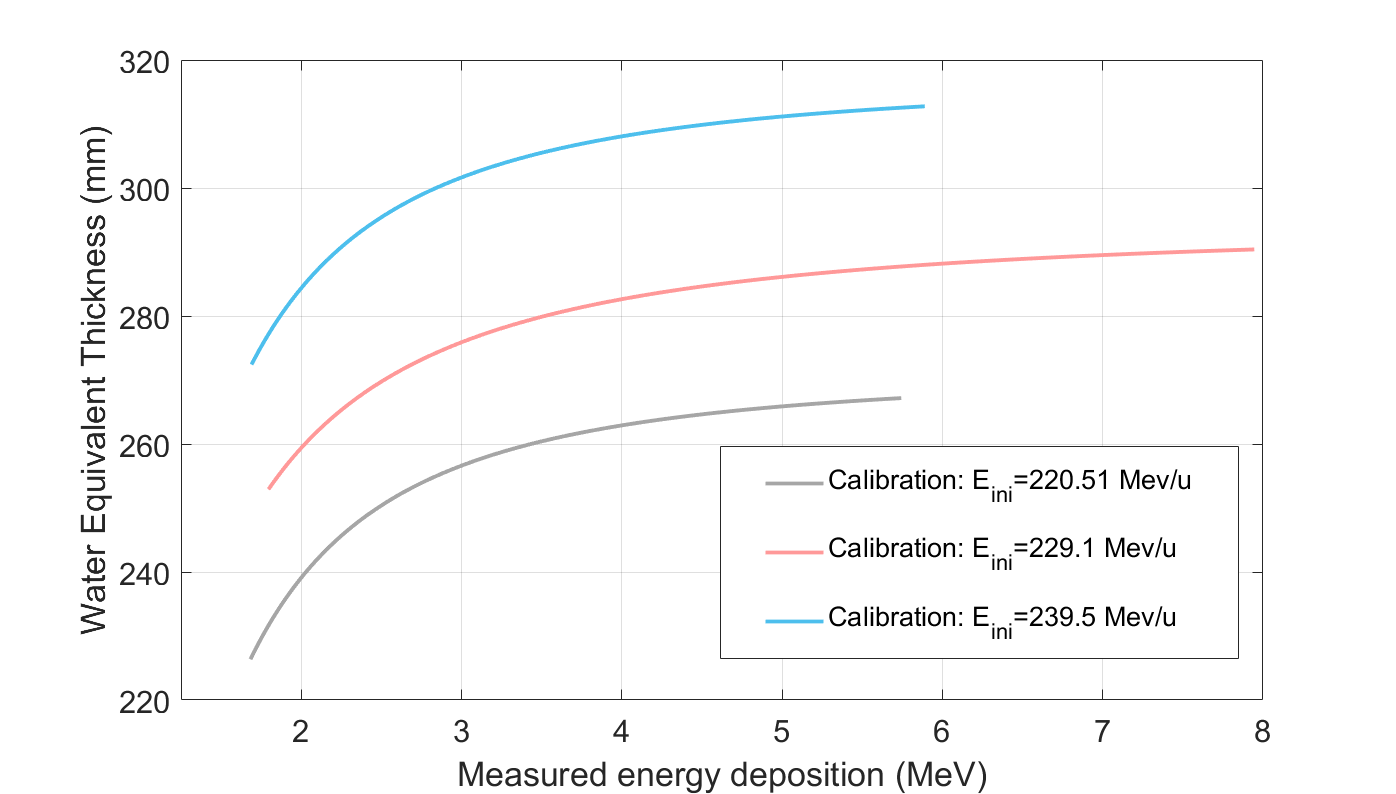 0.7% ≤ σWET ≤ 1.6% for WET range     [250 mm, 313 mm]
Calibration function:
Comparison to US pCT prototype II:                                    0.8% ≤ σWET ≤ 1.6%, WET range [180 mm, 240 mm]
WET precision, US pCT phase II: 
Bashkirov et al., 2016, MedPhys 43(2)
dE/dx – WET: 
Bortfeld, 1997, MedPhys 24(12)
Quality assessment of WET maps
III   WET accuracy
II   Spatial resolution (SR)
Rel. difference map
GT ∗ GaussKernel
Ground truth (GT)
αRad
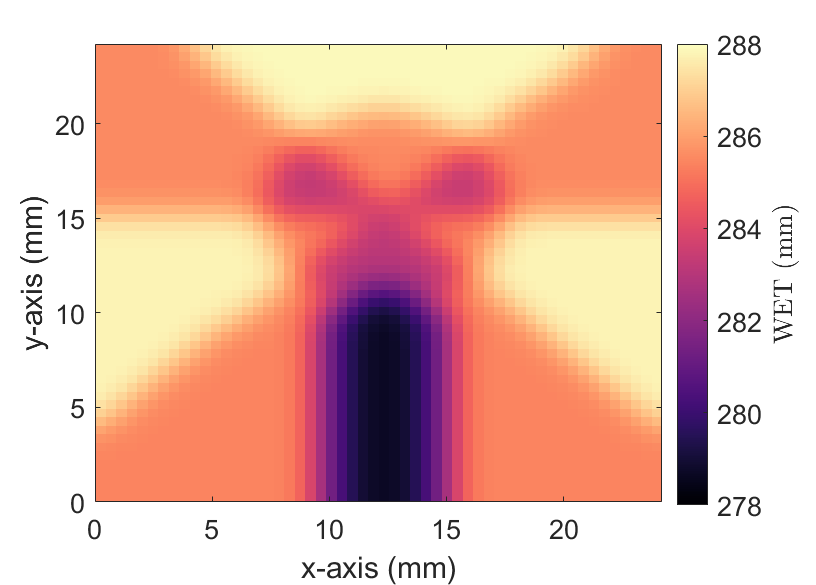 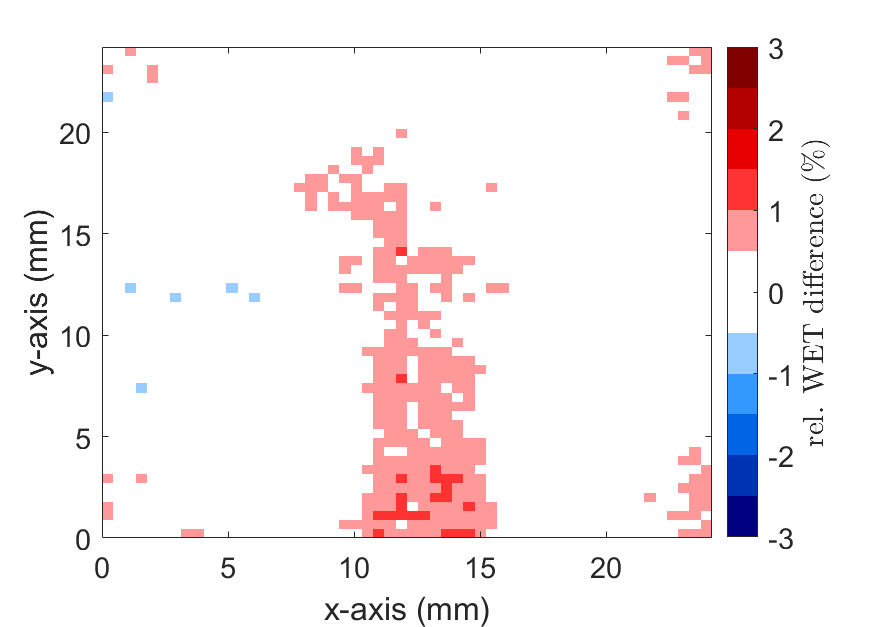 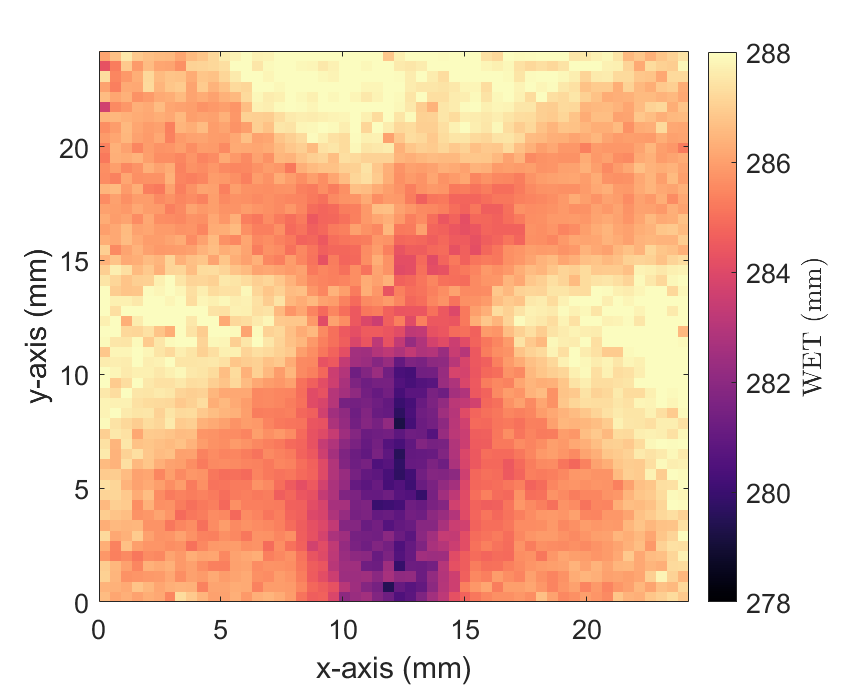 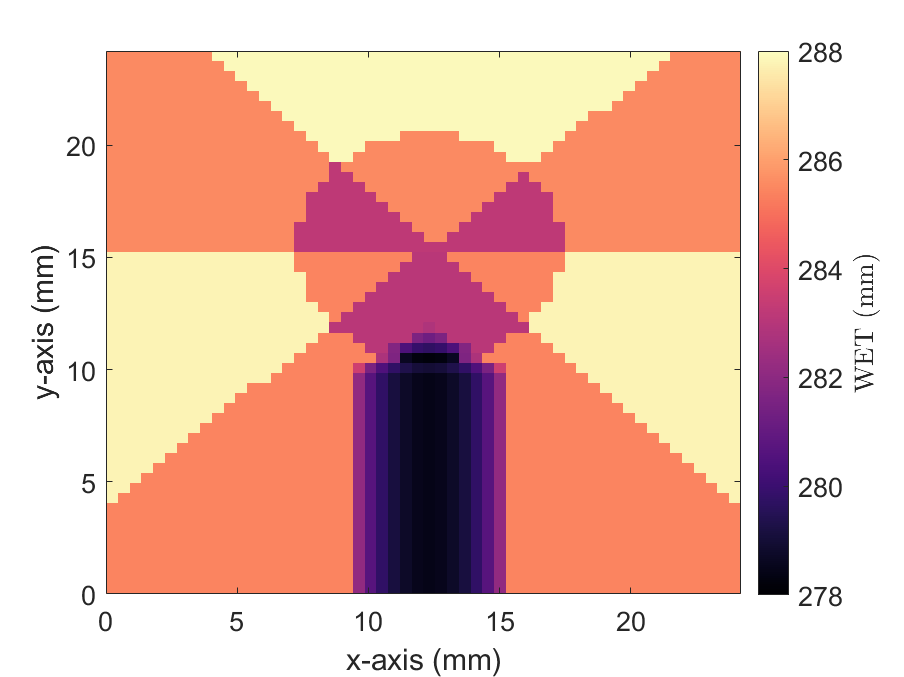 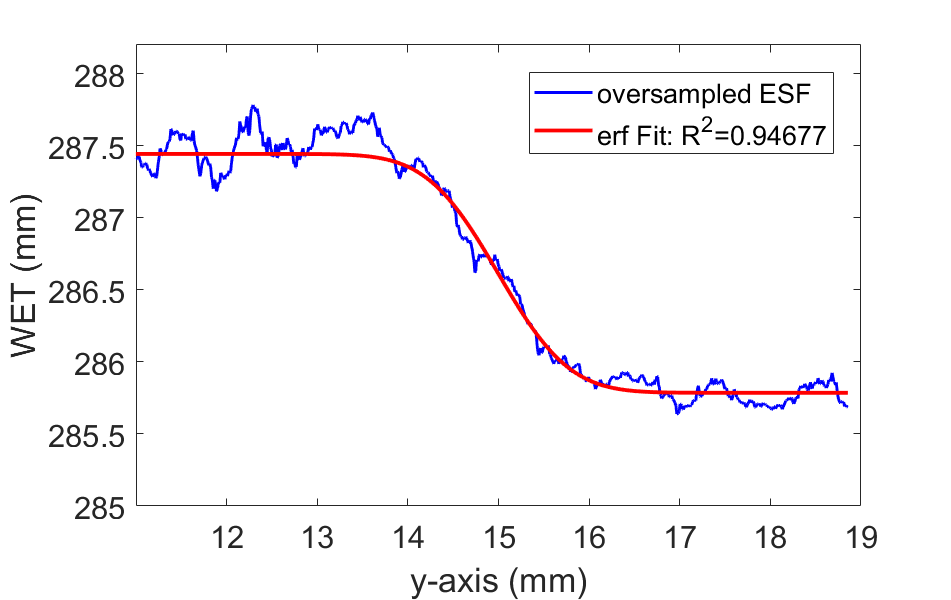 MTF10%= 0.46 lp/mm    @ WETobj = 286 mm!
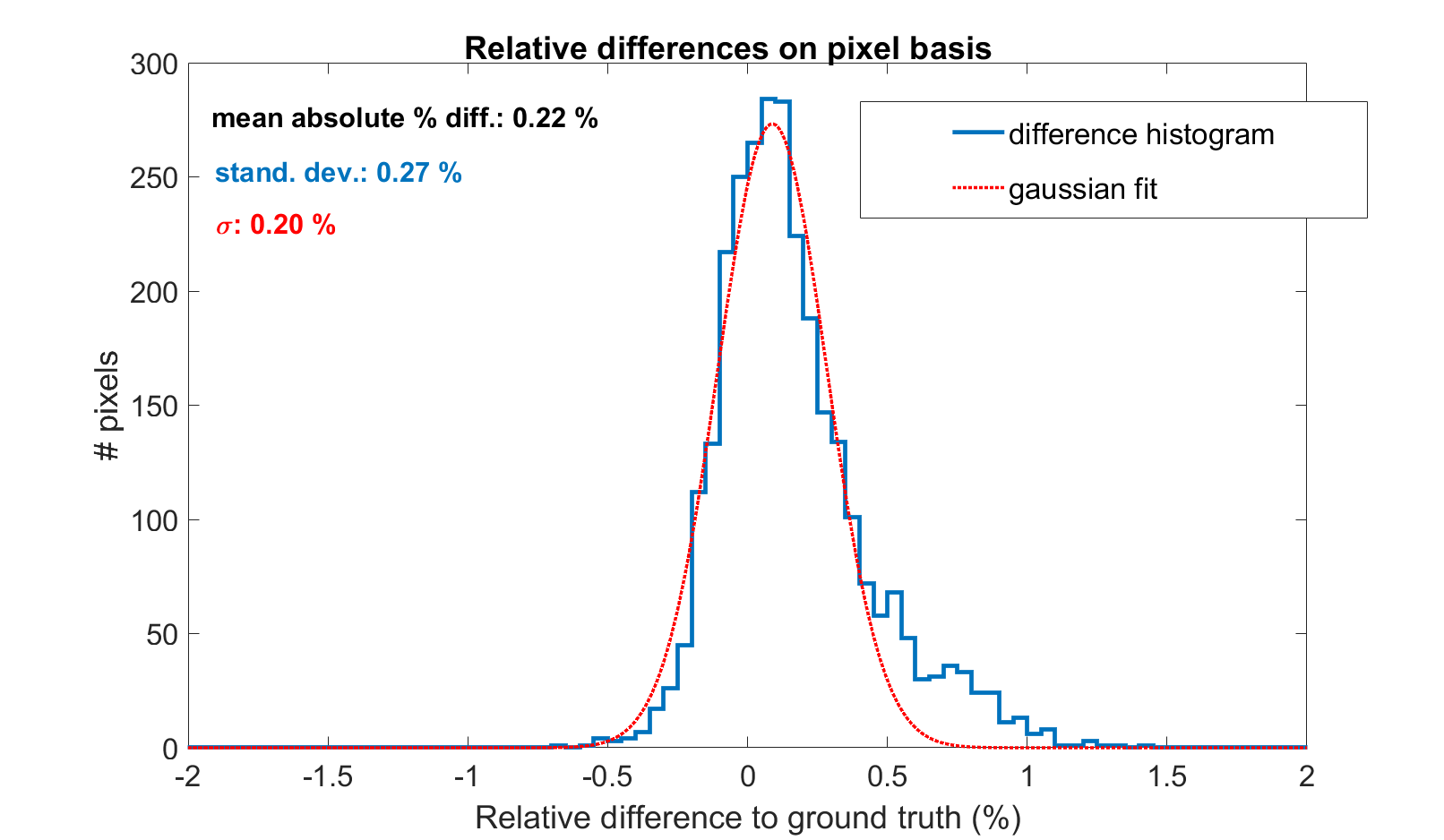 Comparison to HeRad  with US pCT prototype II:                                    MTF10%= 0.61 lp/mm                   @ WETobj = 100 mm
MAPD=0.22 %
preliminary
HeRad with US pCT II - SR: 
Volz et al., 2017, CDBME 3(2)
Conclusion
The presented method provides helium-beam radiographs with high image quality even for thick objects (~300 mm WET):
Single-ion WET precision: < 1.6 %
WET accuracy: MAPD=0.22 %
Spatial resolution: MTF10%=0.46 lp/mm
1.5 σ, 10 ions per pixel => 0.8 %  vs.  2.4 % of CT
vs. 0.33 lp/mm of CT1.5 mm slice thickness
Visual indication that imaging of thin & head-sized objects works:
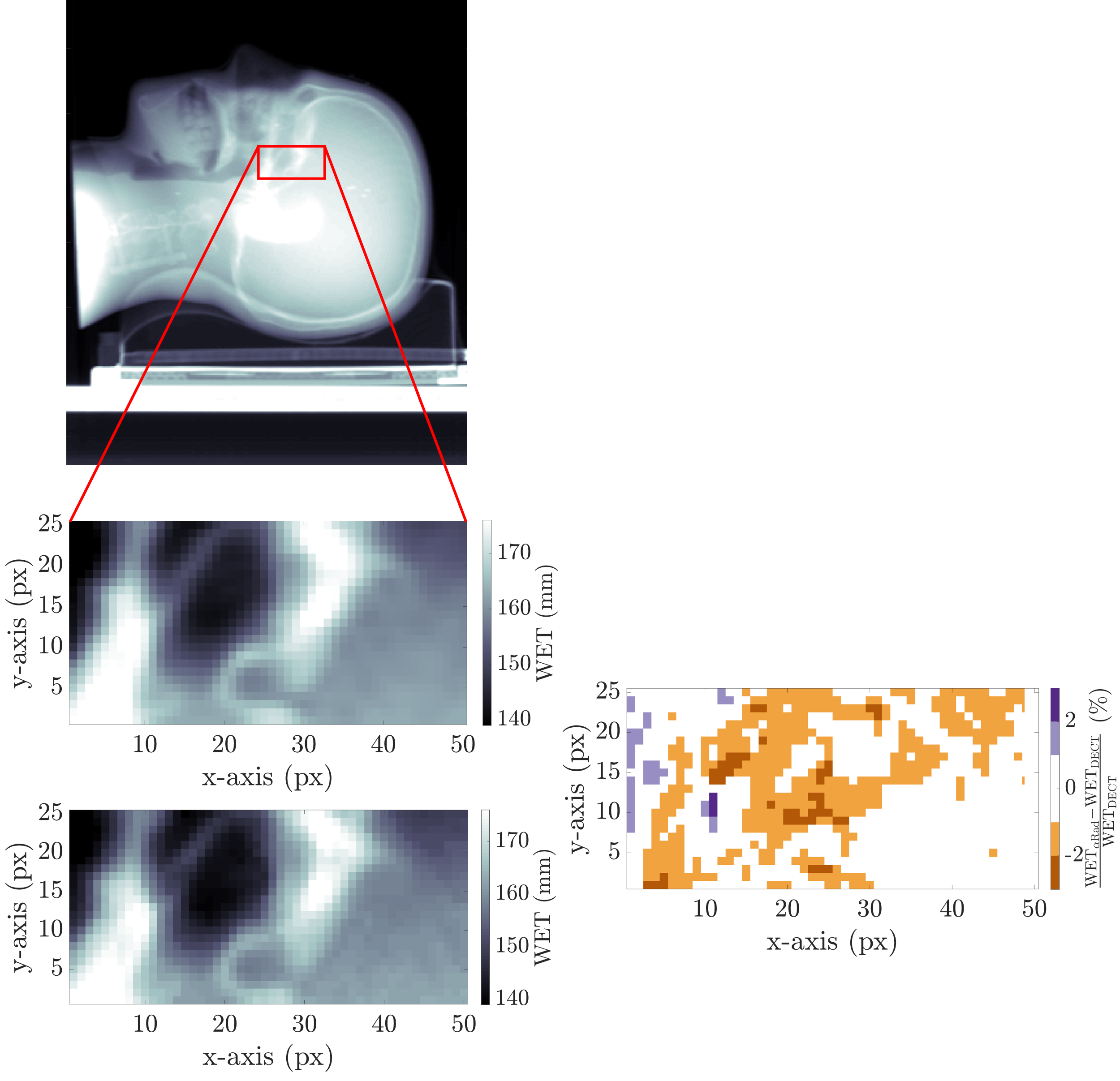 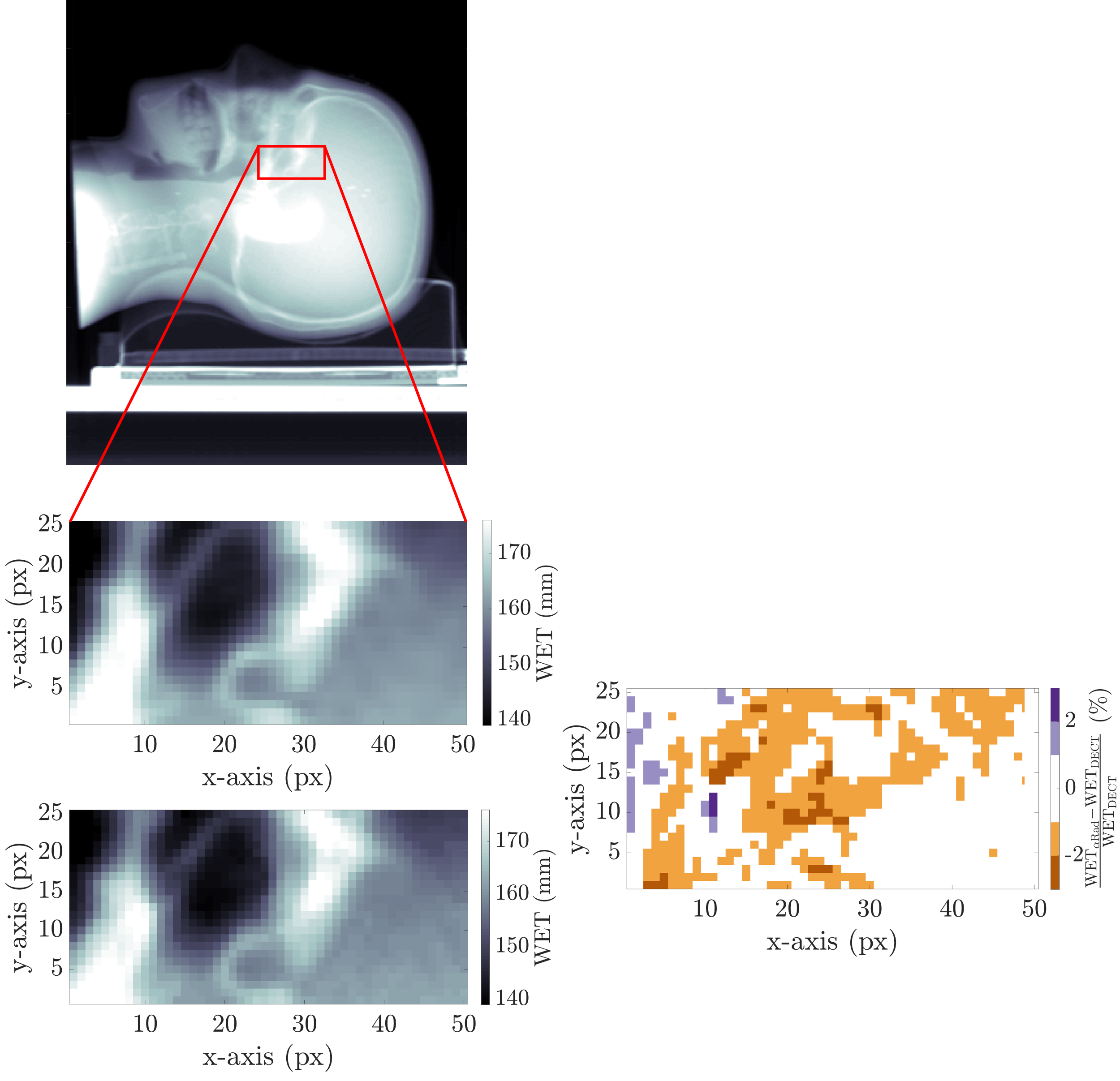 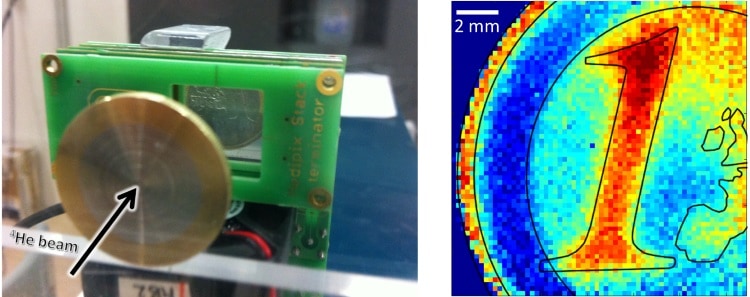 DECT
αRad